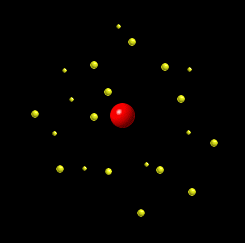 Будова атома. Ізотопи
Будова атома. ізотопи
Моя особиста мета
Сьогодні я дізнаюся…
Сьогодні я зможу…
Я навчуся…
Я зможу тепер пояснити…
Я знайду відповідь на запитання…
Екскурсія до віртуального музею
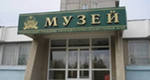 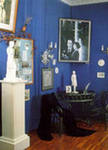 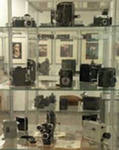 Експонат 1.Модель атома за Демокритом
Демокрит уявляв атоми, 
як неподільні  частинки
 з певною формою, масою 
та іншими характеристиками. 
Так у вогню атоми гострі,
 у твердих тіл вони шаршаві,
 у води – слизькі. 
Він описав Всесвіт
 як систему атомів у пустоті
Експонат 2.Туманна модель атома
Джон Томсон створив свою модель атома після того, як  у 1897 році відкрив електрон. 
   Він уявляв собі атом як сукупність нематеріальних  вихорів. Така модель існувала недовго…
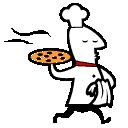 Експонат 3Пудингова модель атома
Нова спроба створити  модель атома 
належала  (1903р.)  
тому ж Дж. Томсону.
Він  припустив, 
що атом уявляє собою електронейтральну систему  у формі кульки, схожу на пудинг з родзинками
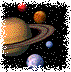 Експонат 4планетарна Модель атома
Планетарна модель атома,
 яку запропонував  Резерфорд у 1911 році, без сумніву, стала великим кроком уперед у розвитку наукових уявлень
 про будову атома
Експонат 5Модель Бора
Модель Бора
за принципом
схожа
 на модель
 Резерфорда. 
 Вона пояснила 
 деякі особливості
 поведінки 
 електронів  в атомі
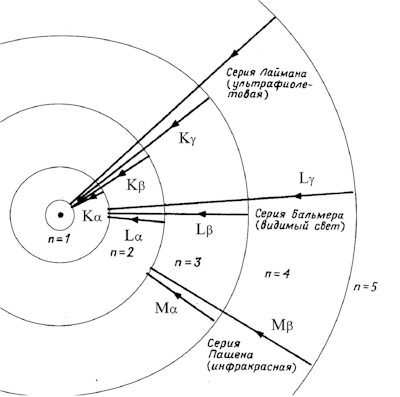 Будова атома. ізотопи
Мета уроку
За допомогою різних джерел
інформації сформувати уявлення
 про структуру атома та його основні 
складові – елементарні частинки
будова атома. ізотопи
Завдання уроку
Розглянути історію формування поглядів про  структуру атома
Розвинути уявлення про те, що таке елементарні частинки і які вони бувають
Сформувати уявлення про ізотопи та нукліди
Навчитися розраховувати кількість елементарних частинок у нуклідах та йонах, скласти відповідний алгоритм
Уточнити деякі поняття з точки зору будови атома
структуру атома можна умовно вважати такою:
У центрі атома
    розташоване ядро, 
    що складається з
    незаряджених
    нейтронів 
    та  позитивно 
    заряджених протонів. 
    Разом їх називають нуклонами.
    Навколо ядра 
    обертаються негативно 
    заряджені електрони
+
-
+
-
Результати узагальнюємо у схемі:
АТОМ
Ядро
Електрони
m(e)  << 1
Заряд = -1
Протони
m(p) = 1
Заряд = +1
Нейтрони
m(n) = 1
Заряд=0
Нуклони
У ядрі зосереджено
 основну масу атома.

Нейтрони    та    протони  мають відносну атомну масу, що приблизно дорівнює 1.
Тому на основі відомостей 
з Періодичної системи 
можна порахувати кількість цих елементарних частинок
 у кожному конкретному атомі
Для цього необхідно знати відносну атомну масу та заряд атомного ядра
Порахуємо кількість протонів та нейтронів у ядрі атома Флуору 
 
Розв’язання:
     Кількість протонів  дорівнює заряду ядра, тобто порядковому номеру елемента. Тож у атомі Флуору 9 протонів. Кількість нейтронів дорівнює різниці між відносною атомною масою та кількістю протонів:
                                               19-9=10. 

Отже, у ядрі атому Флуору 9 протонів та 10 нейтронів
Увага! Інформація до роздуму!
Приблизна маса протона дорівнює 1 а.о.м.
Приблизна маса нейтрона дорівнює 1 а.о.м.
Електрон приблизно у 2000 разів легший за протон
Ви розумієте, що в атомі може бути лише ціле число протонів і нейтронівЧому тоді у періодичній системі відносні атомні маси елементів – дробові числа?
Отже, ми дійшли до висновку, що…
Існують частинки одного елемента
з однаковим числом протонів, 
       але різним числом нейтронів у ядрі.
Їх називають ізотопами.
     У природній сукупності атомів елемента    кількість різних ізотопів може бути різною
    Це враховують для визначення середньої  
          відносної атомної маси елемента
	    Атом з певним числом протонів і нейтронів 
       називають нуклідом.
Попрацюймо разомВиконаємо вправу № 203
Заповніть таблицю:
Завдання для юних філологів Відредагуйте та перекладіть фрагмент  з сайту ВікіпедіЯ
Изото́пы (от др.-греч. ισος — «равный», «одинаковый», и τόπος — «место») — разновидности атомов  какого-либо химического элемента, которые имеют одинаковый атомный номер, но при этом разные массовые числа.  Все изотопы одного элемента имеют одинаковый заряд ядра, отличаясь лишь числом нейтронов.
Завдання для юних програмістівРозробіть алгоритм дій для розрахунку кількості елементарних частинок у нуклідах та йонах
Знайдіть кількість протонів, що дорівнює порядковому номеру
Знайдіть порядковий номер елемента
Визначте, яке значення має відносна атомна маса
Знайдіть кількість електронів, що дорівнює порядковому номеру
Знайдіть число нейтронів як різницю відносної втомної маси та числа протонів
Відніміть від числа електронів заряд катіона
Додайте заряд аніона до числа електронів
Будова атома. ізотопи
Тест на оволодіння основними поняттями теми
1. Атом є цільним і неподільним
2. Атом складається з ядра та електронів
3. Сучасну модель атома запропонував Демокрит
4.  Протони мають негативний заряд
5. Число електронів  в атомі дорівнює числу протонів
6. Число протонів можна знайти за порядковим номером елемента у Періодичній системі
7. Нукліди – це протони і нейтрони
8. Нуклони – це частинки, що входять до складу ядра атома
9. Нуклонне число дорівнює відносній атомній масі частинки
10. Не існує атома, у складі ядра якого немає протонів
11. У складі йона  32S2- з усіх елементарних частинок міститься більше всього електронів
12. Слово “ізотопи” не використовується в однині
Перевіримо один одного
Код завдання –
010 011 011 111
Підбиваємо підсумки:
Атоми одного елементу – це сукупність нуклідів, що можуть відрізнятися кількістю нейтронів у ядрі
Середня відносна атомна маса враховує розповсюдженість різних нуклідів у природному елементі, тому вона записується дробовим числом
На основі набутих нами знань можна уточнити деякі поняття:
Хімічний елемент –це сукупність атомів з певним протонним числом
Відносна атомна маса –це відношення маси атома до 1/12 маси нукліда 12С
Моль – це порція речовини, що містить стільки формульних одиниць, скільки атомів міститься у 12 г нукліда 12С
Будова атома. ізотопи
Аналізую, які мої результати:
Сьогодні я дізнався…
Сьогодні я зміг…
Я навчився…
Я можу тепер пояснити…
Я знайшов відповідь на запитання…
Домашнє завдання:
Загальне:
§23 та 24 читати та переказувати (до стор. 148)

За вибором:
виконати завдання для самоконтролю 
№ 211,215, або виконати одне з творчих завдань